Clase 9 de 11            Fecha: miércoles,  30 de noviembre de 2022
Práctica: 
               - preposiciones de lugar
               - verbos en el plural
¿Cuál es la pregunta?



- ¿                               ?
No me gusta comer carne
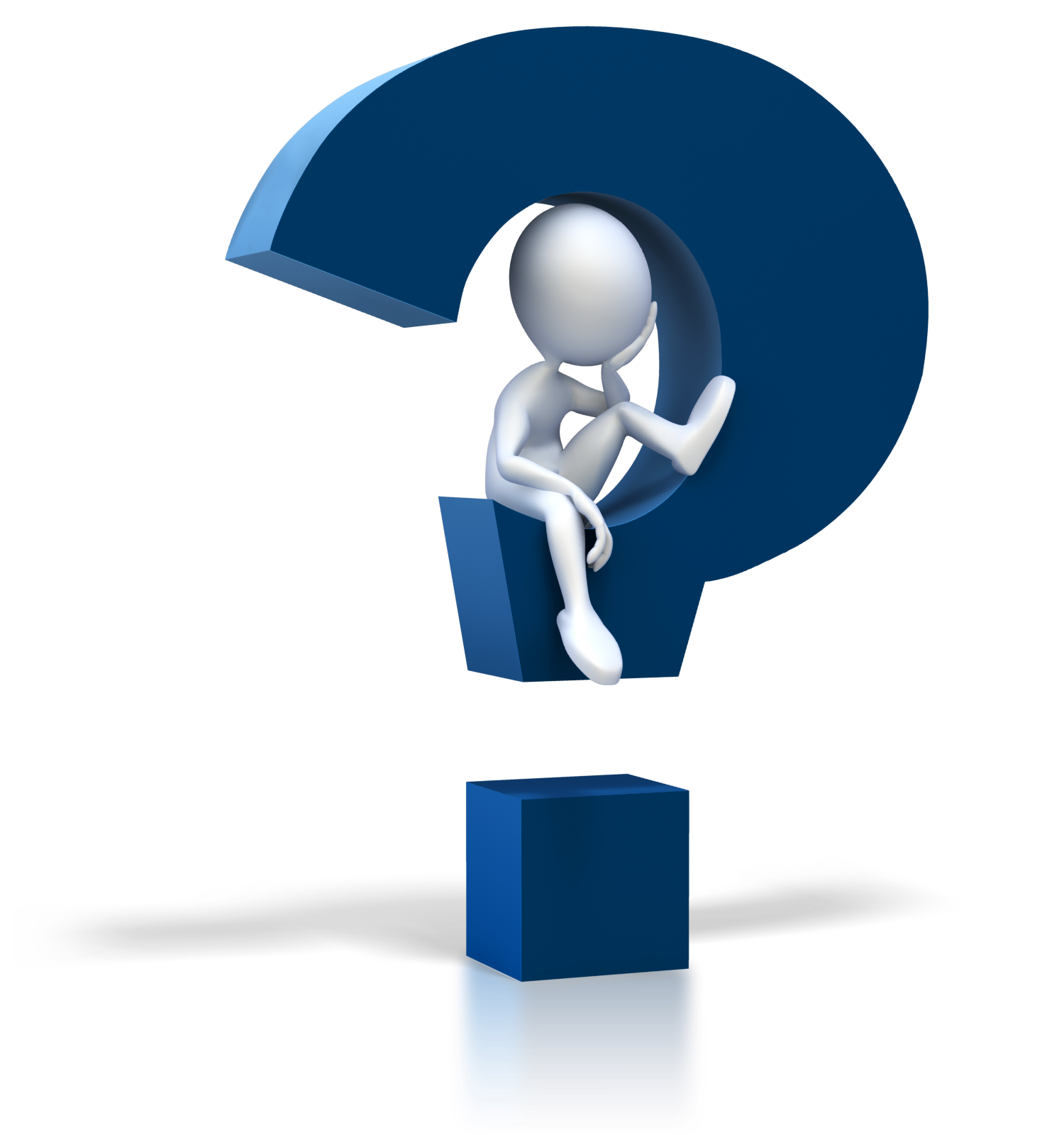 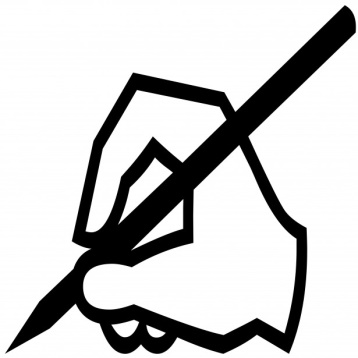 Qué no te gusta comer
Me gusta hablar español
I like to speak Spanish
¿Qué te gusta beber?
What do you like drinking?
Estoy cerca de tu casa
I am in near your house
¿Cuántos hermanos tienes? 
How many brothers and sister have you got?
¿A qué hora empieza el the seminar?
¿Cuál es tu apellido?
What is your surname?
Vino solo y sin el vino 
He came alone and without the white
No me gusta el jamón 
I don’t like ham
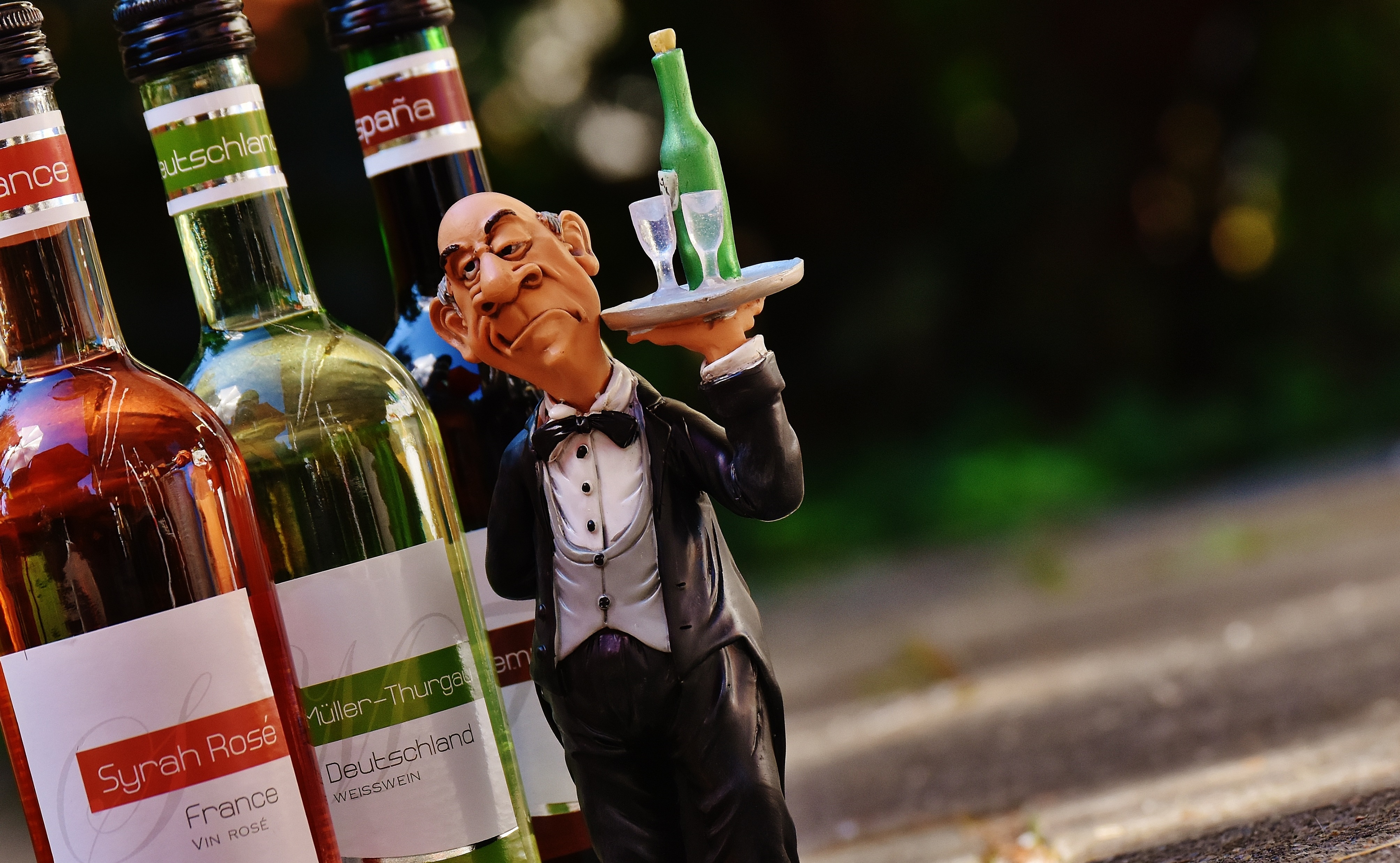 Hay mucha gente muy inteligente aquí
There are lots of very intelligent people here
Me gusta beber un poco de cerveza
I like drinking a little of beer
Libro p44, Act. 19, 1-7Escucha mientras lees
Libro p44, Act. 20, 1-4Escucha y  contesta
Ahora, lee, por favor.
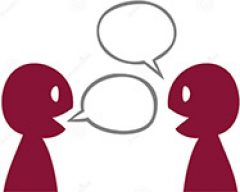 Libro p45, Act. 21 - Práctica oral
En pareja: Pregunta la situación de estos lugares  y le indicas como llegar
Estudiante A pregunta a B por: 
La discoteca
El parque
El supermercado
La piscina
Estudiante B pregunta a A por: 
La oficina de turismo
El hotel
La farmacia
La gasolinera
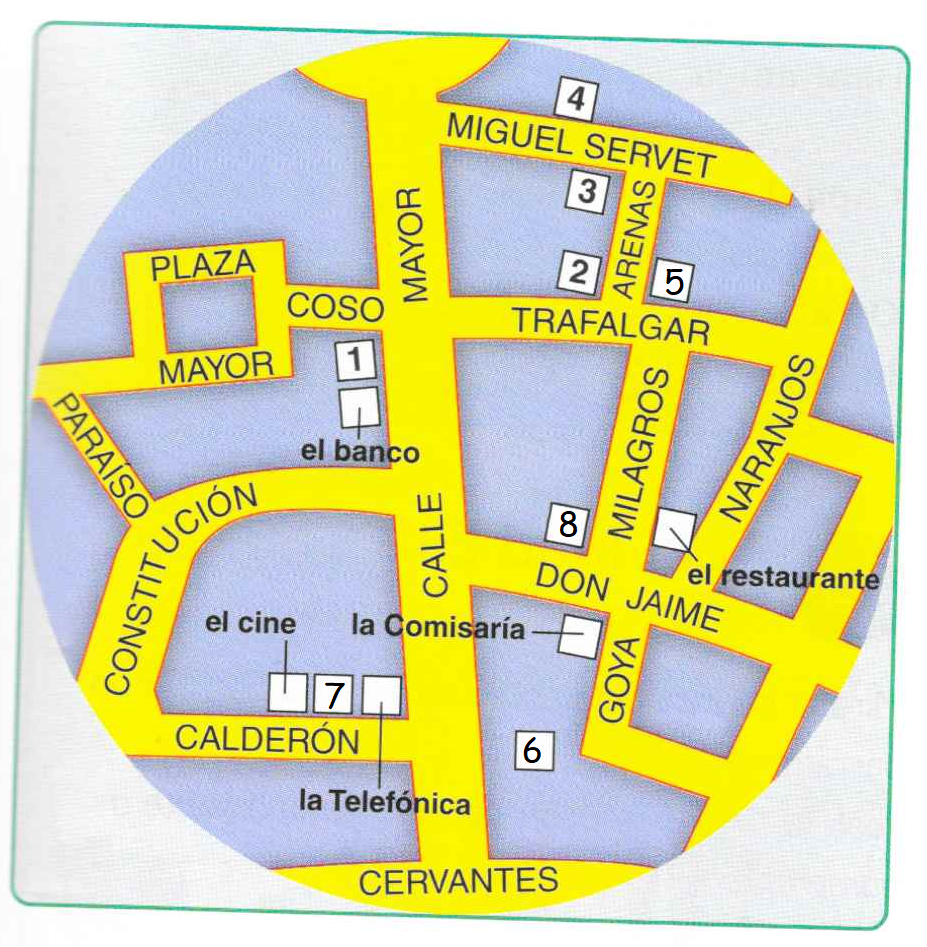 A: ¿Hay un cine por aquí?
B: Sí, hay un cine.
A: ¿Dónde está el cine?
B: El cine está al lado de la farmacia.
Estudiante A
La discoteca
El parque
El supermercado
La piscina
Estudiante B
5.  La oficina de turismo
6.  El hotel
7.  La farmacia
8.  La gasolinera
Hablo, hablas, habla

Bebo, bebes, bebe

Tomo, tomas, toma

Como, comes, come

Ceno, cenas, cena 

Reservo, reservas, reserva

Trabajo, trabajas, trabaja

Leo, lees, lee

Abro, abres, abre

Vivo, vives,  vive
Hablar

Beber

Tomar

Comer

Cenar

Reservar

Trabajar

Leer

Abrir

Vivir
Práctica de  verbos
Tareas para la casa
Libro p50 B, C y D – memoriza el vocabulario
Estudia los verbos